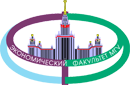 «Современный маркетинг»
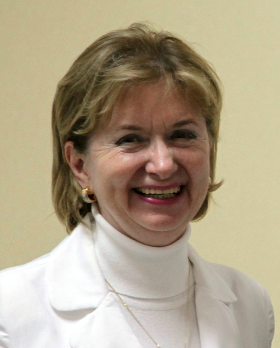 Какую фирму Вы выберете как акционеры?
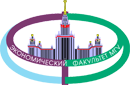 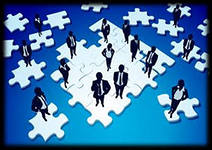 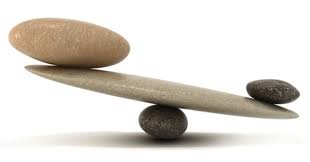 Маркетинг?
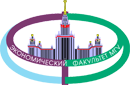 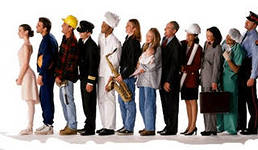 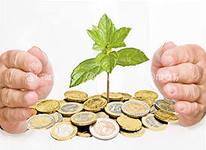 Comcast Cable CEO Neil Smit
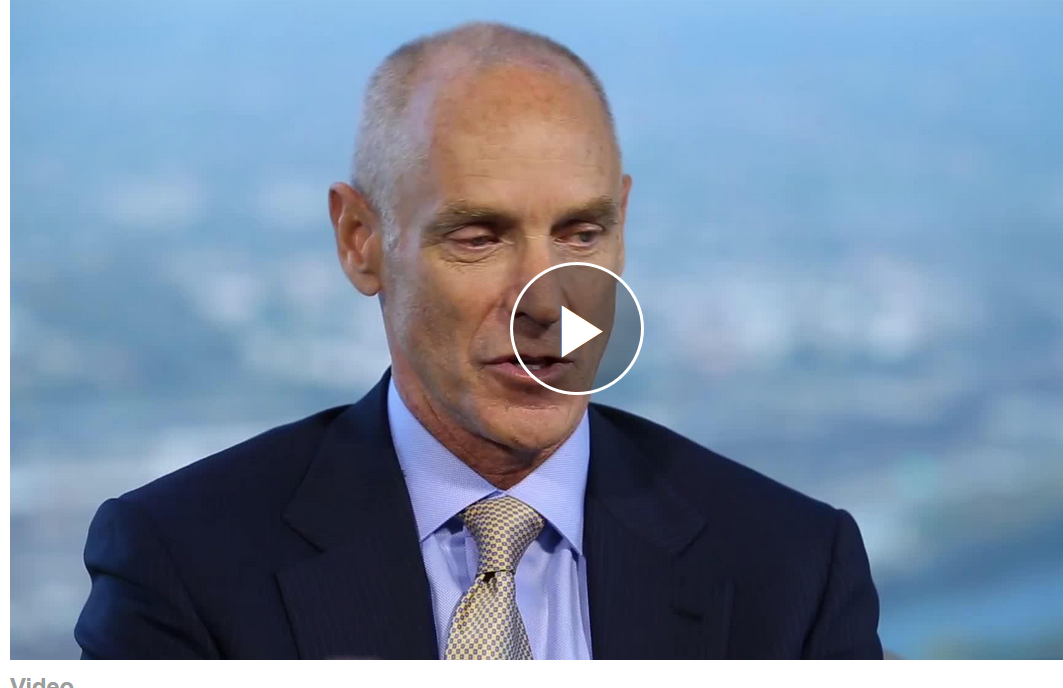 www.mckinsey.com - Interview - March 2017
Ключевые активы компании
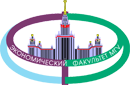 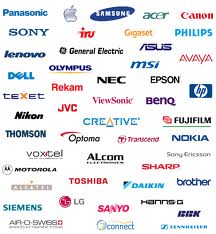 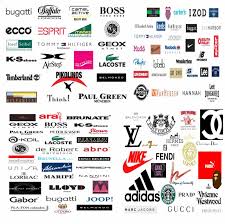 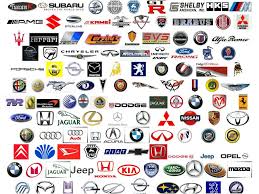 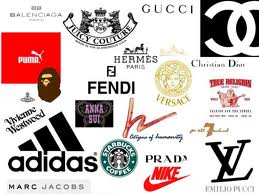 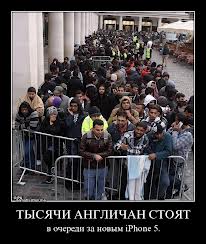 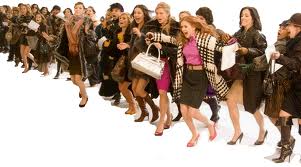 Клиенты
Бренды
Каналы сбыта
Власть – в руках клиентов
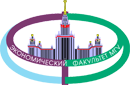 Процесс создания и предоставления ценности рынку
Тактический маркетинг
(разработка программы маркетинговых меро-
приятий)
Стратегический
маркетинг
.
Выбор конкретного 
вида ценности:

Сегментация
Выбор сегмента
Позиционирование
	ценности
Предоставление
ценности:

Разработка харак-
	теристик продукта
Ценообразование
Производство
Сбыт и
	обслуживание
Передача ценности:


1. Организация про-
    даж
2.  Стимулирование
     сбыта
  Установление
     коммуникаций
Изменение модели маркетинга ?
Ваш основной подход к маркетингу?
 – «Inbound» – входящий маркетинг
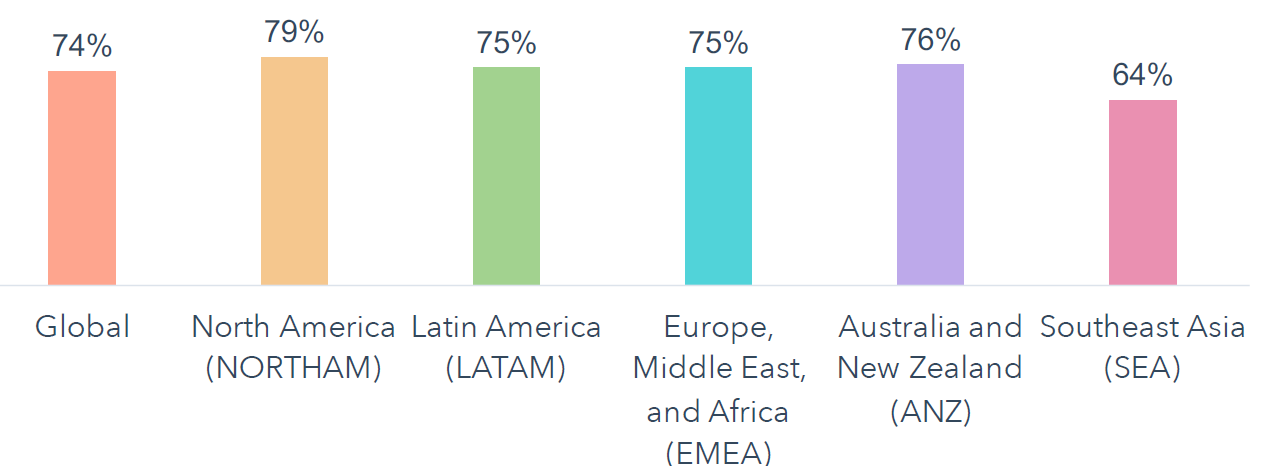 Hubspot: State of Inbound 2018  - онлайн опрос 6 200 респондентов из 99 стран (март 2018)
[Speaker Notes: Matt Lawson Jul 2016 It's time to rethink marketing measurement for growth
Director of Marketing, Performance Ads at Google https://www.thinkwithgoogle.com/marketing-resources/data-measurement/digital-marketing-rethink-measurement-mobile-first-world/
Два основных первичных канала коммуникации в интернете, собственниками которых со 100% контролем были бренды,  в последние годы дополняются новыми. Социальные каналы, платформы для размещения контента требуют переосмысления подходов к коммуникации с ЦА и к  отслеживанию процессов маркетинга и его результативности]
Реклама как ведущий инструмент продвижения в интернете уступает место контенту
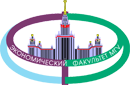 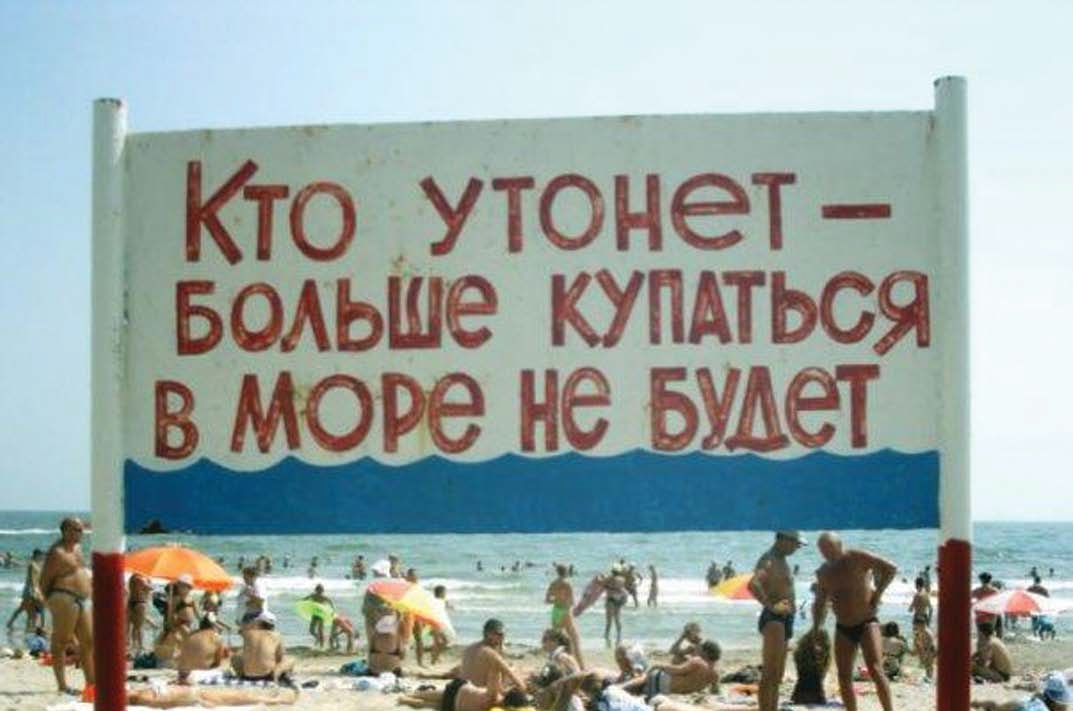 Функции маркетинга в интернете
Задача стратегического маркетинга – отследить изменения интернет-среды  и рынков, чтобы эффективно использовать инструменты ИМ для достижения целей
[Speaker Notes: Задача стратегического маркетинга – отследить изменение интернет-среды, интернет-рынков с тем, чтобы наиболее эффективно использовать инструменты интернет-маркетинга для достижения целей маркетинга]
«Joined-up marketing» -  революция в маркетинге
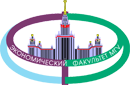 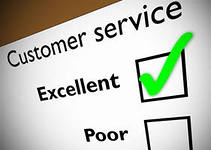 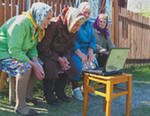 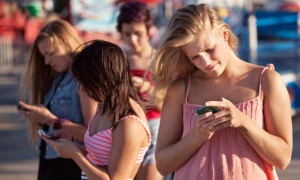 [Speaker Notes: ’]
Изучаем курс , выполняя групповые проекты
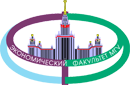 Первый сборник студенческих исследований опубликован в 2016 г.
Второй –в 2017 г.
Третий – в 2018 г.
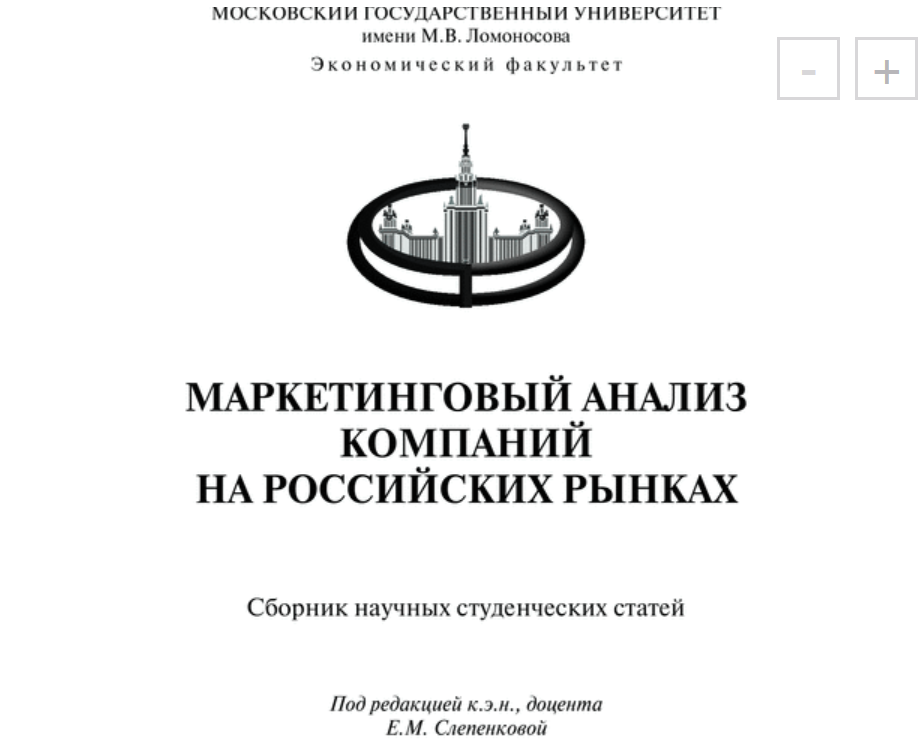 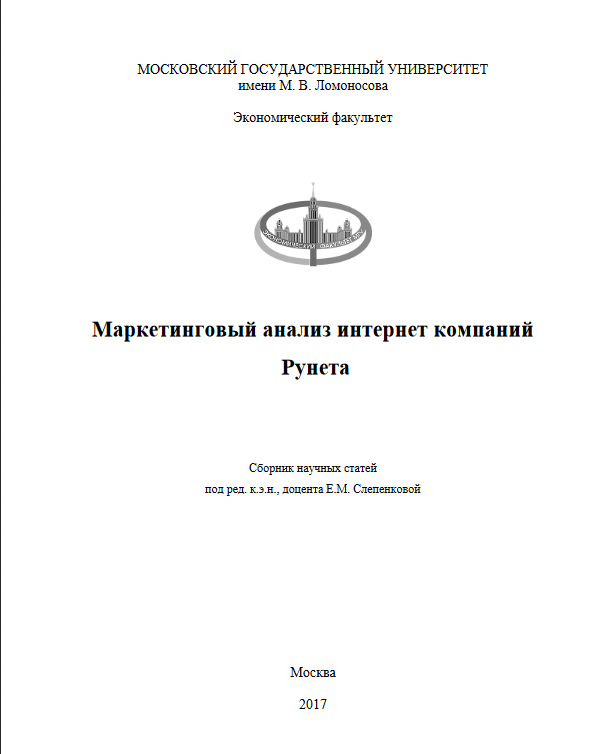 Посмотреть: https://marketing.econ.msu.ru/staff/slepenkova/
Используем инновации в технологиях маркетинговых исследований
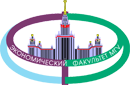 В ходе изучения курса  проводим исследования с использованием интернет-сервисов маркетинговой аналитики
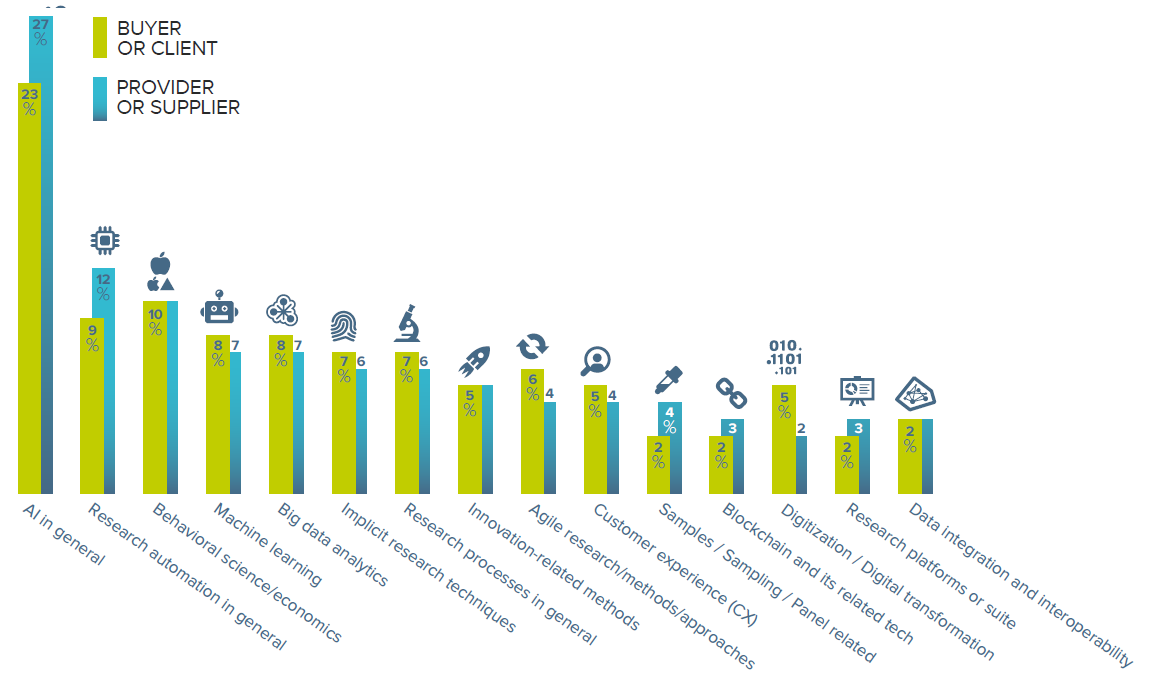 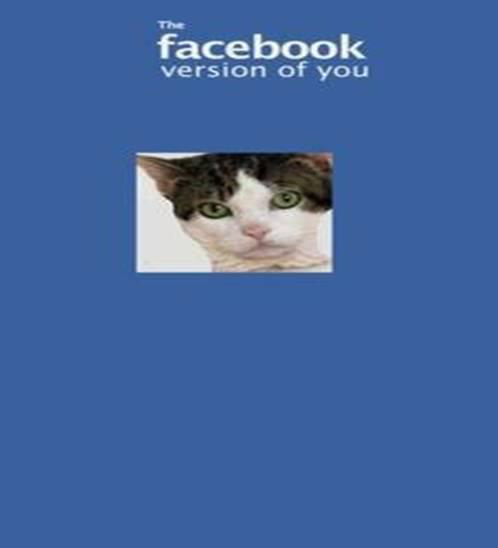 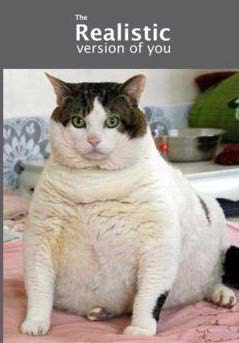 Обсуждаемые исследовательские методики: https://www.greenbook.org/GRIT/2019
[Speaker Notes: https://www.greenbook.org/images/GRIT/2019]
Выполняем проекты по маркетинговому аудиту и стратегическому анализу
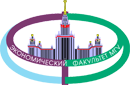 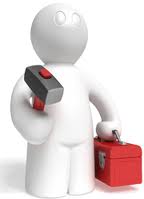 Пытаемся выделить сегменты
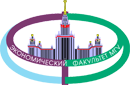 Ценность
«Золотые самородки»
Удержать!
«Джекпоты»
Переманить!
Лояльность
Лояльность
«Желуди»
Борьба за долю кошелька
Выявить! Не тратить
Ценность
Проводим конкурентный анализ
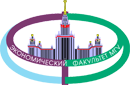 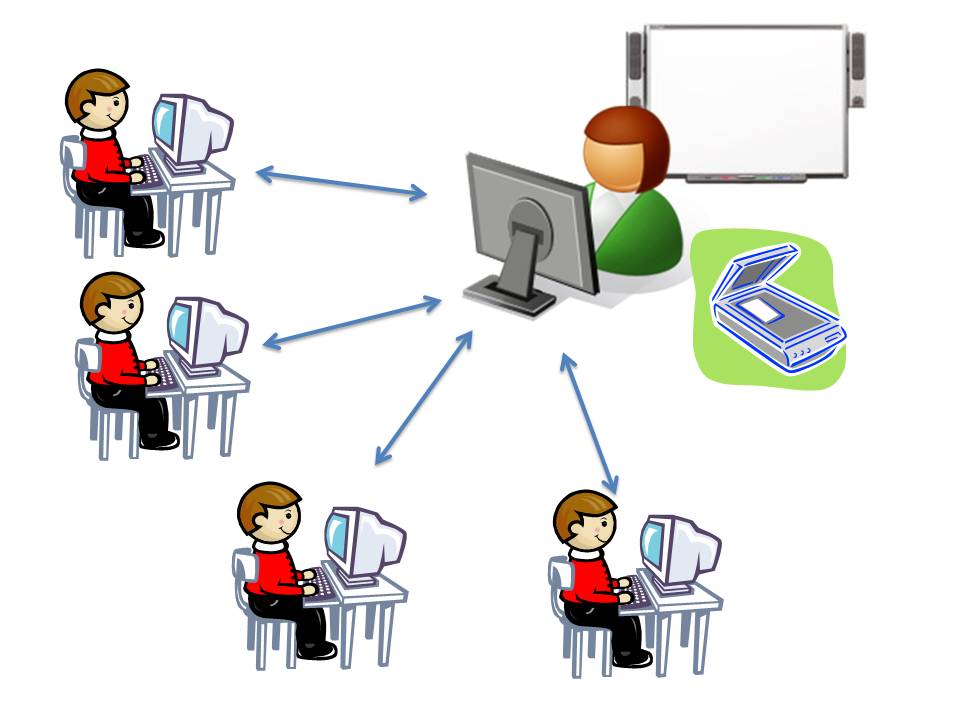 Исследование 2016 «Российский рынок дистанционного образования»
Кокина Е., Косякина А., 
Марченко Ю., Меньших Д.,
Пархоцик А.
Данные получены с помощью  pro.similarweb.com, grader.com
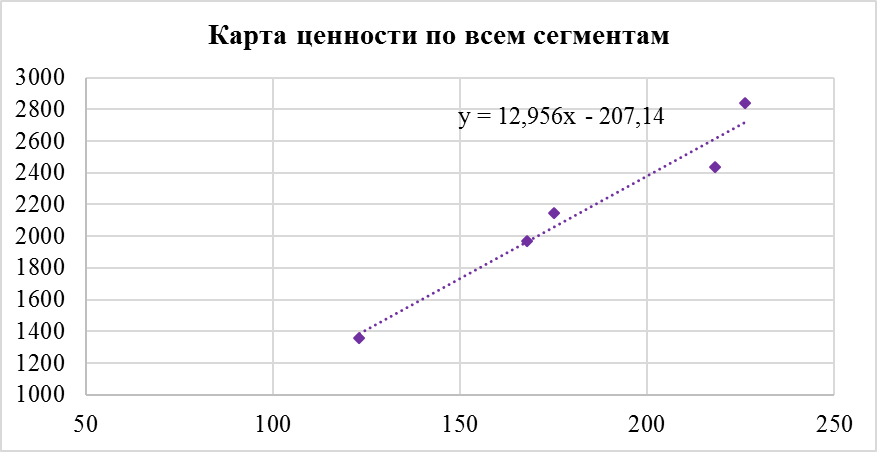 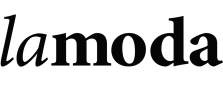 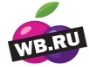 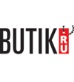 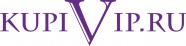 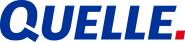 Проводим анализ позиционирования
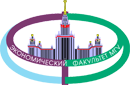 Исследование 2016 «Российский рынок интернет торговли одеждой»
Ложкина Евгения, Лученкова Александра, Малькова Анна
Анализ товарной политики
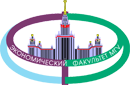 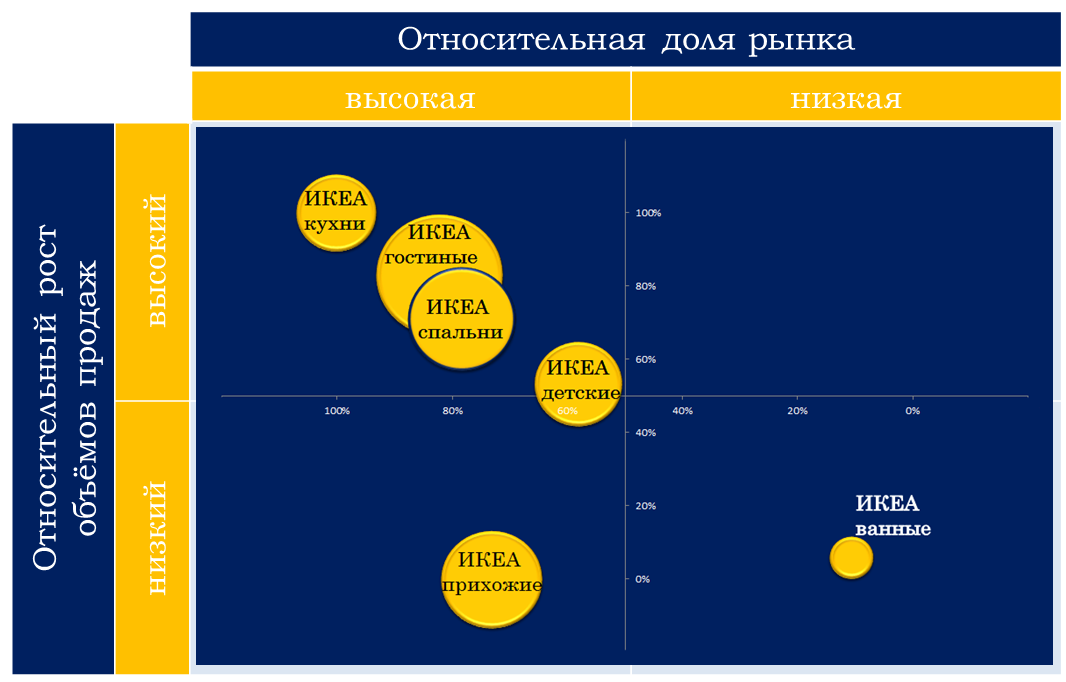 IKEA  product portfolio
wordstat.yandex.ru; GoogleTrends  (10.11.2014 г.). Затонская Анастасия
Доля упоминаний
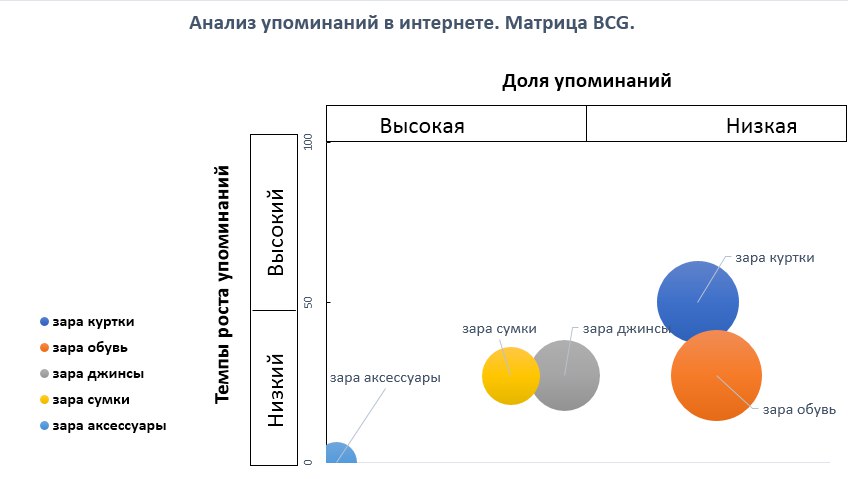 ZARA product portfolio 
www.wordstat.yandex.ru (12.03.2017
Арзуманова Екатерина
[Speaker Notes: Keywords share]
Анализируем методы рыночного ценообразования
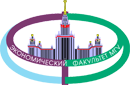 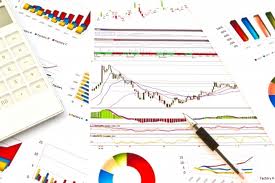 .
3. Кастомизация ценообразования
1. Воспринимаемая ценность предложения
2.
Оптимизация стоимости владения
4. Гибкое динамическое ценообразование
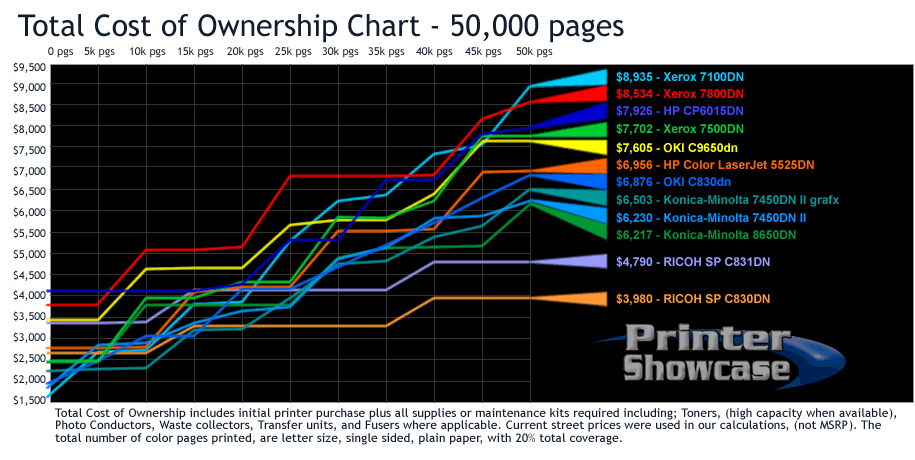 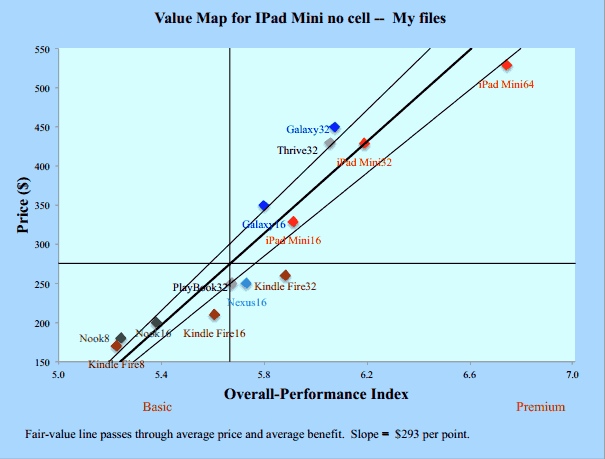 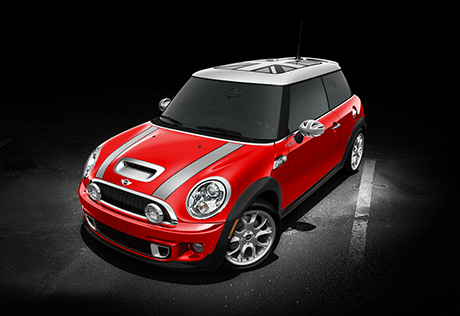 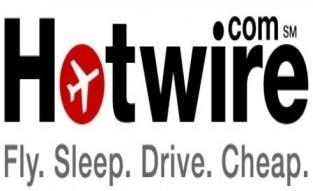 Пытаемся понять сбытовую политику компаний
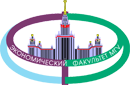 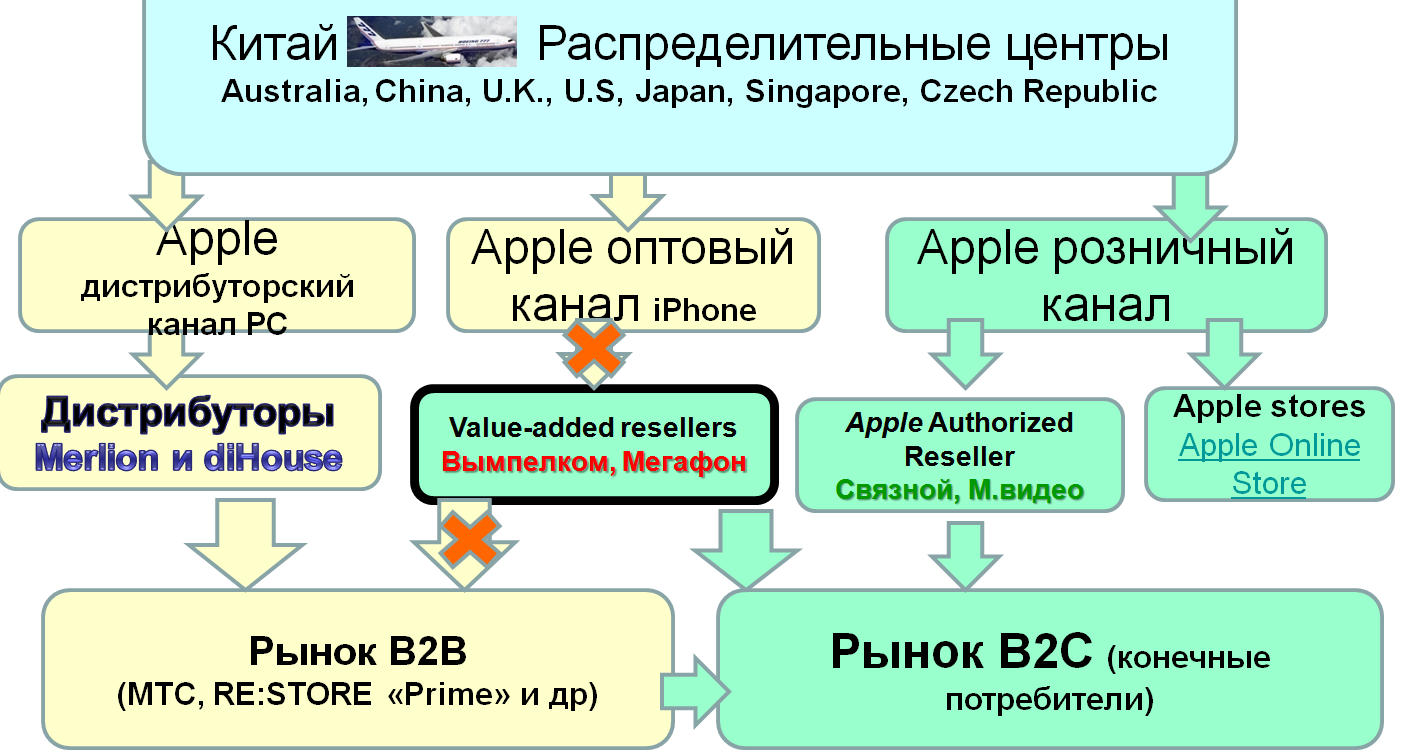 Исследуем проблемы взаимодействия онлайн и оффлайн каналов сбыта
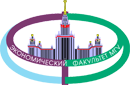 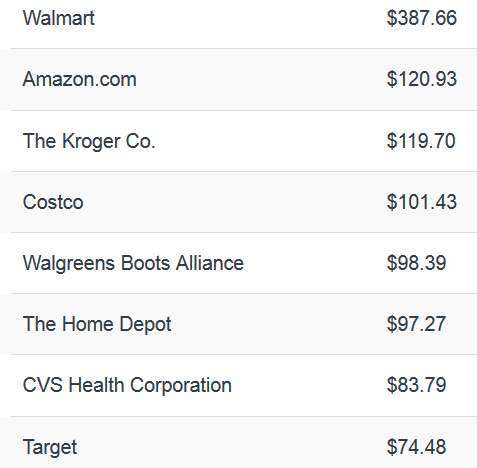 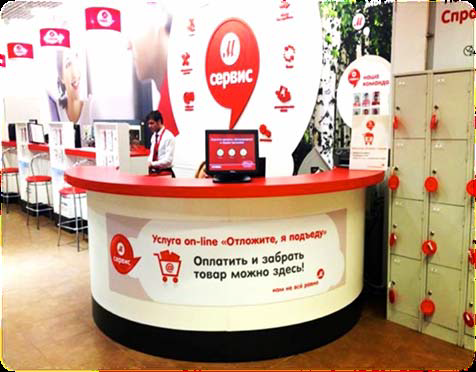 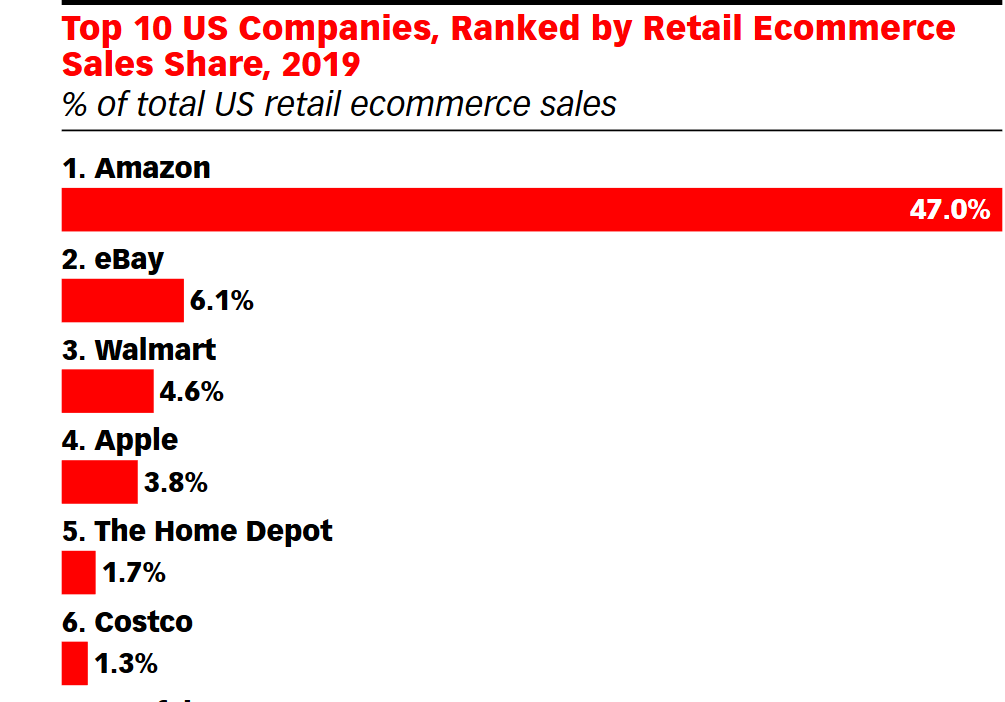 Анализируем политику продвижения компаний
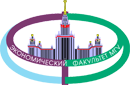 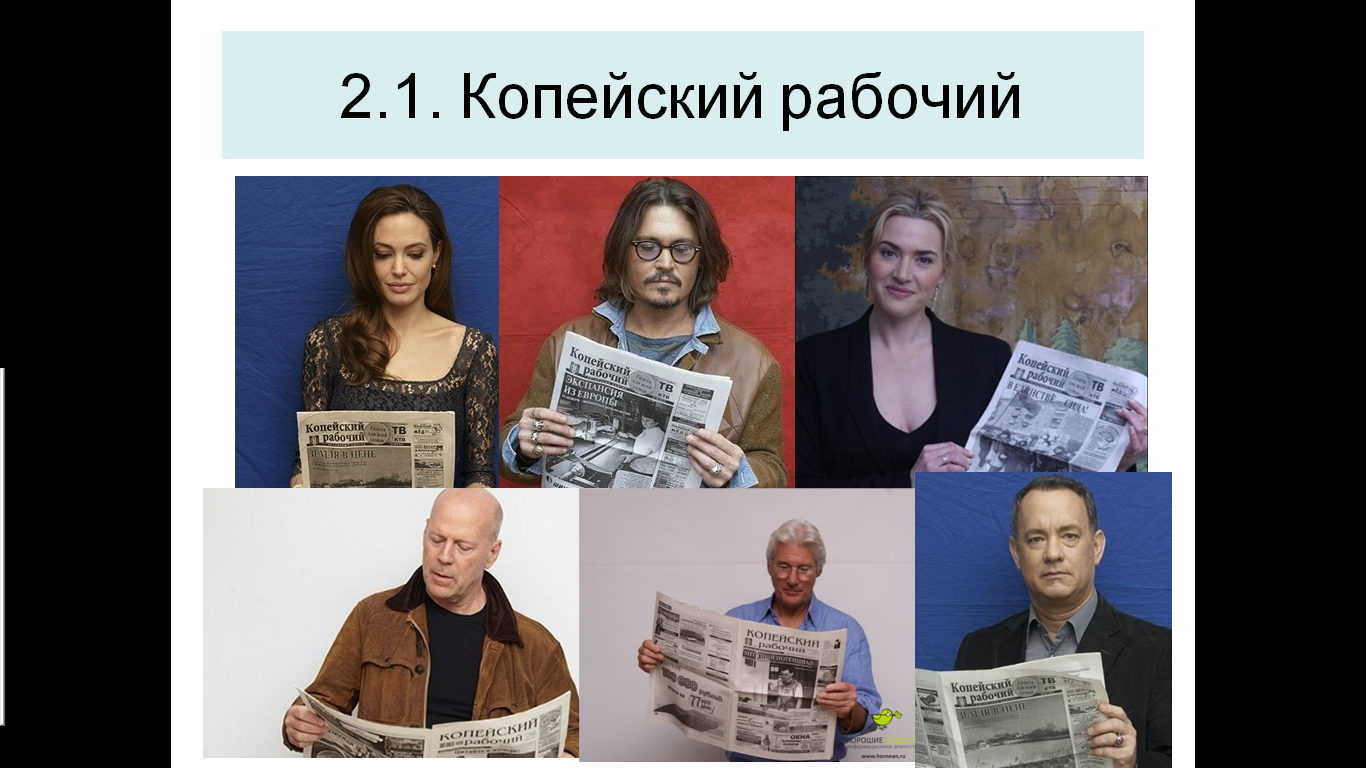 Результаты
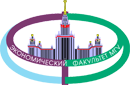 Программа курса
1. Эволюция и сущность концепции маркетинга
2. Трансформация маркетинга в цифровой экономике
3. Маркетинговые исследования
4. Стратегический маркетинг
5. Сегментация рынка и клиентской базы
6. Прогнозирование спроса
7. Конкурентный анализ и позиционирование
8. Портфельный анализ и составление маркетингового плана
9. Инновационная и товарная политика компании
10. Управление брендом компании
11. Ценовая политика компания
12. Методы ценообразования
13. Система сбыта компании
14. Комплекс маркетинговых коммуникаций компании
15. Реклама в комплексе продвижения
16. Контент-маркетинг и маркетинг в социальных сетях
17. Результативность маркетинга и ее измерение